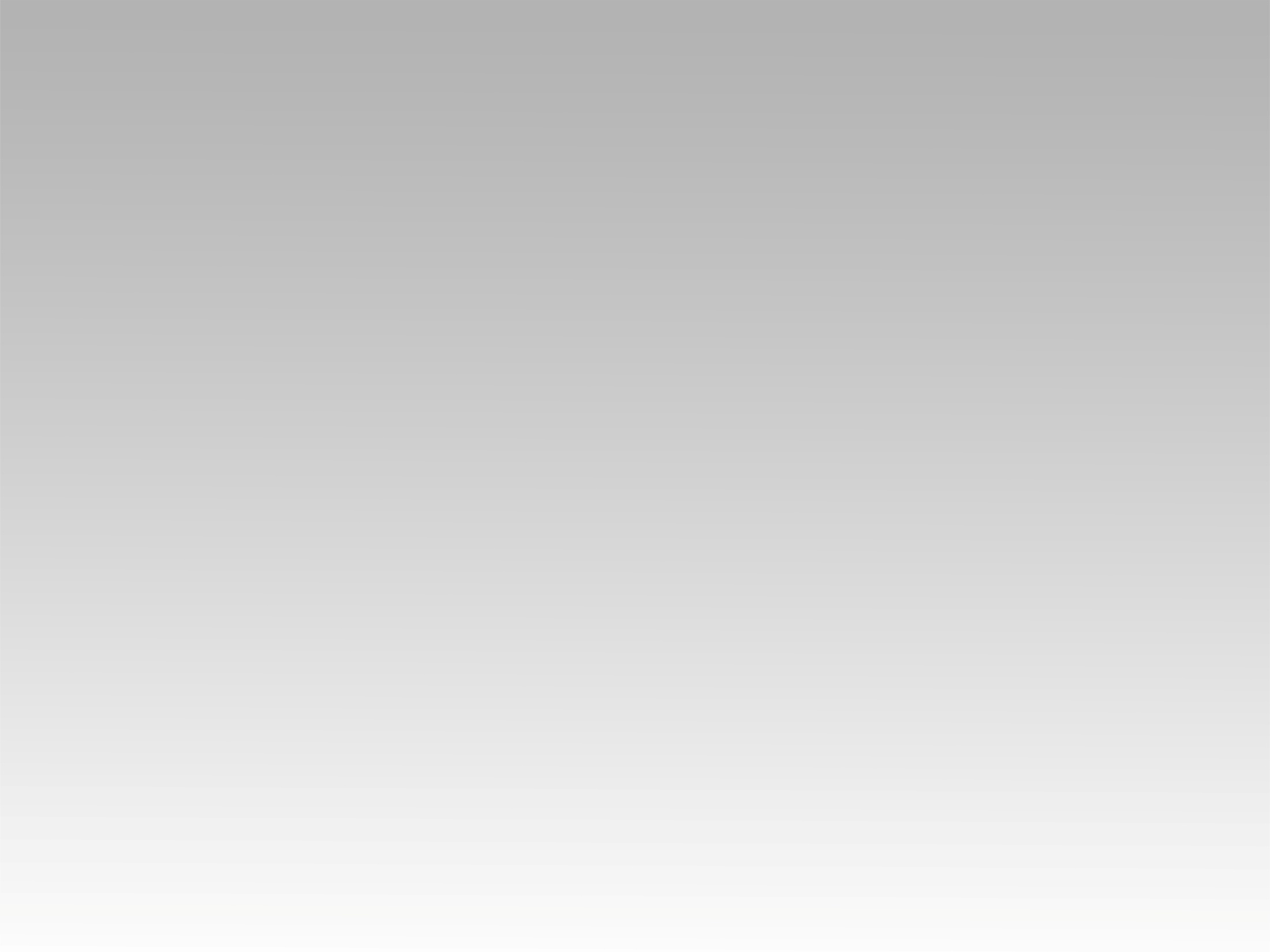 تـرنيــمة
دَع المسيح يحوط قلبك بروح حبِّهِ
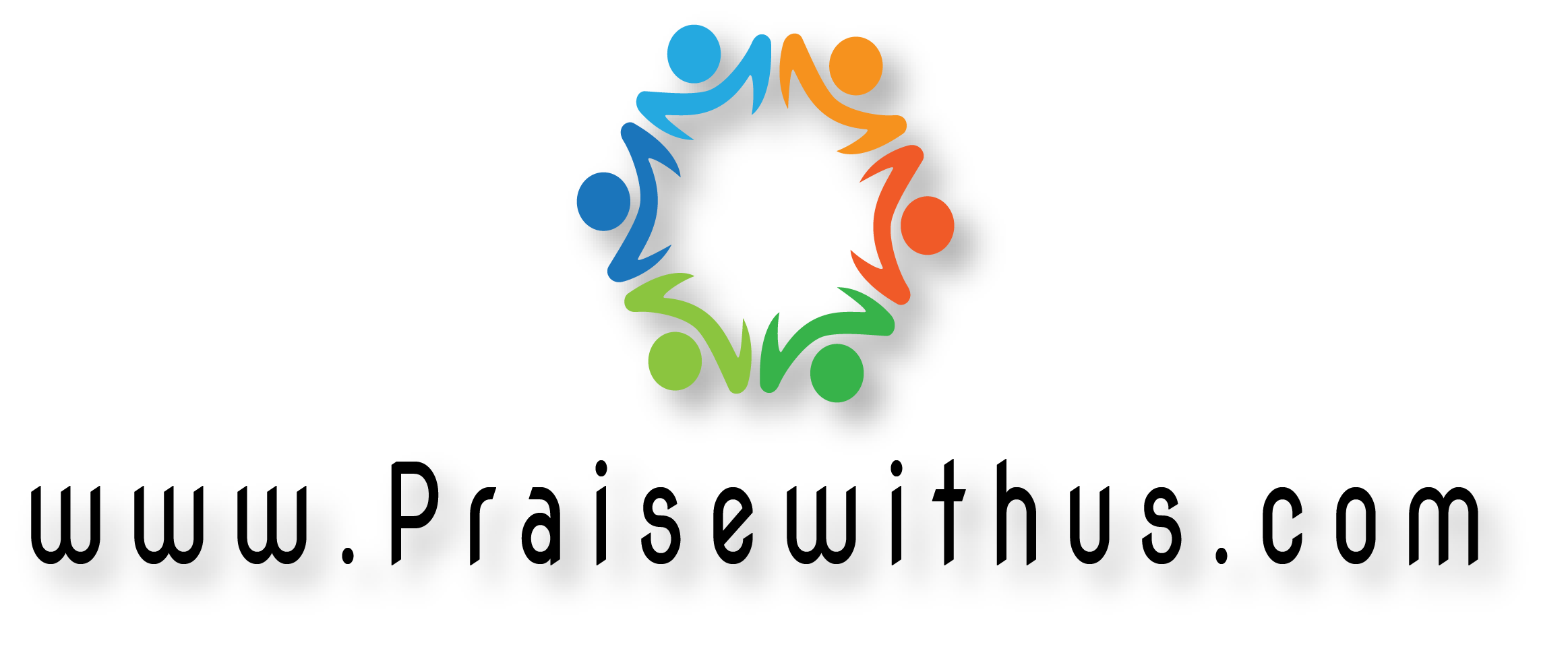 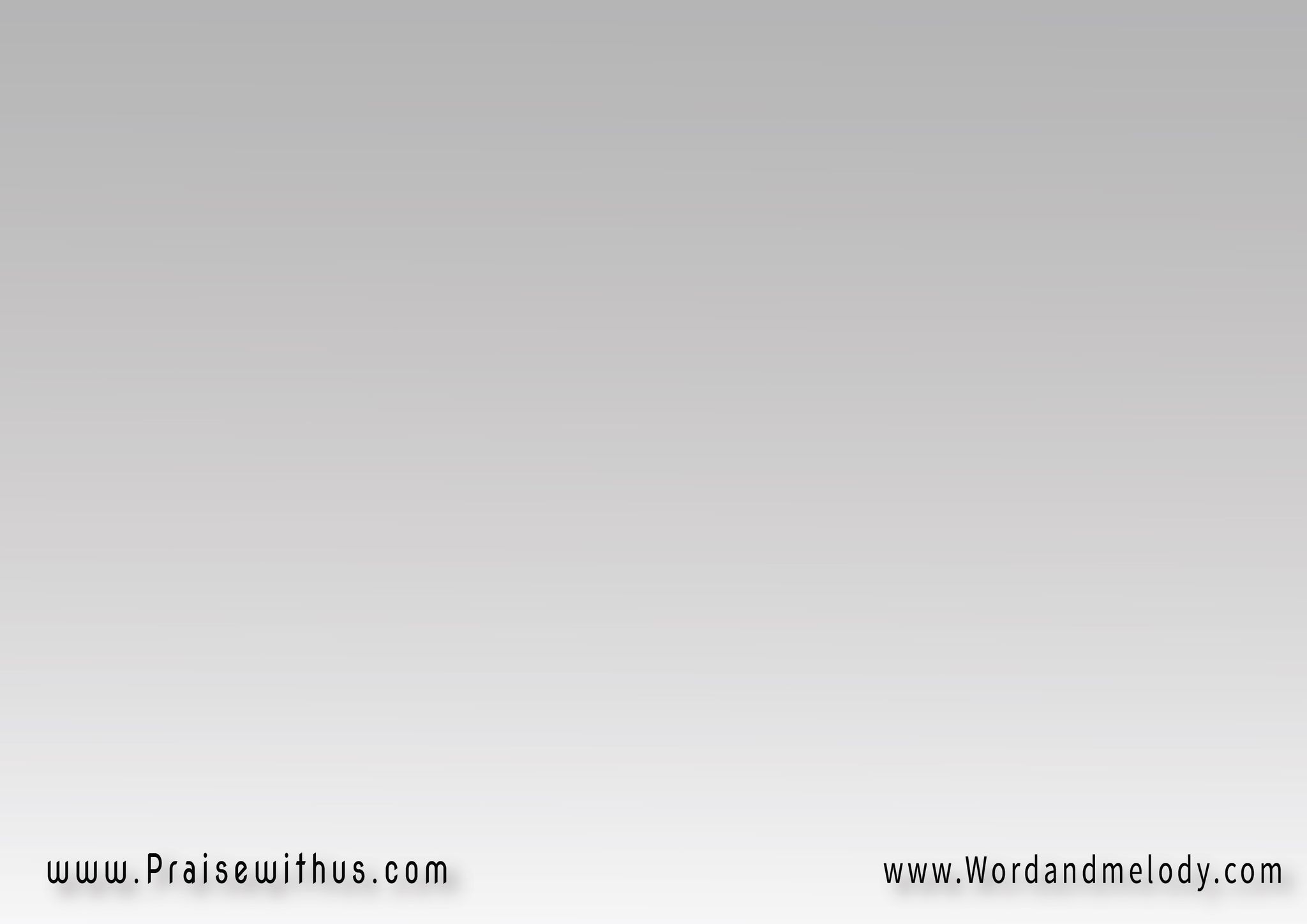 1-  دَعْ اِلمَسِيحَ يَحُوطُ قلبَكَ بِرُوحِ حُبِّـهِوَغَامِرَاً بِفَيْضٍ مِن سَلامِهِدَعْ اِلمَسِيحَ يُحَطِّمُ قَيْدَكَ وَبرُوحِهِ الأمِينهوَ يَقودُ وَيُثَبِّتُ خُطـــــاكَ
daa elmaseeha yahooto qalbaka be rohi hobbehiwa ghameran be fayDen men salamehidaa elmaseeha yohattemo qaydaka wa berohehi alaminhoa yaqoodo wa yothabbeto khotaka
Let the Christ surround your heart with the spirit of His
 love and peace. Let the Christ break the bondage and
 keep your steps and lead you with His faithful spirit.
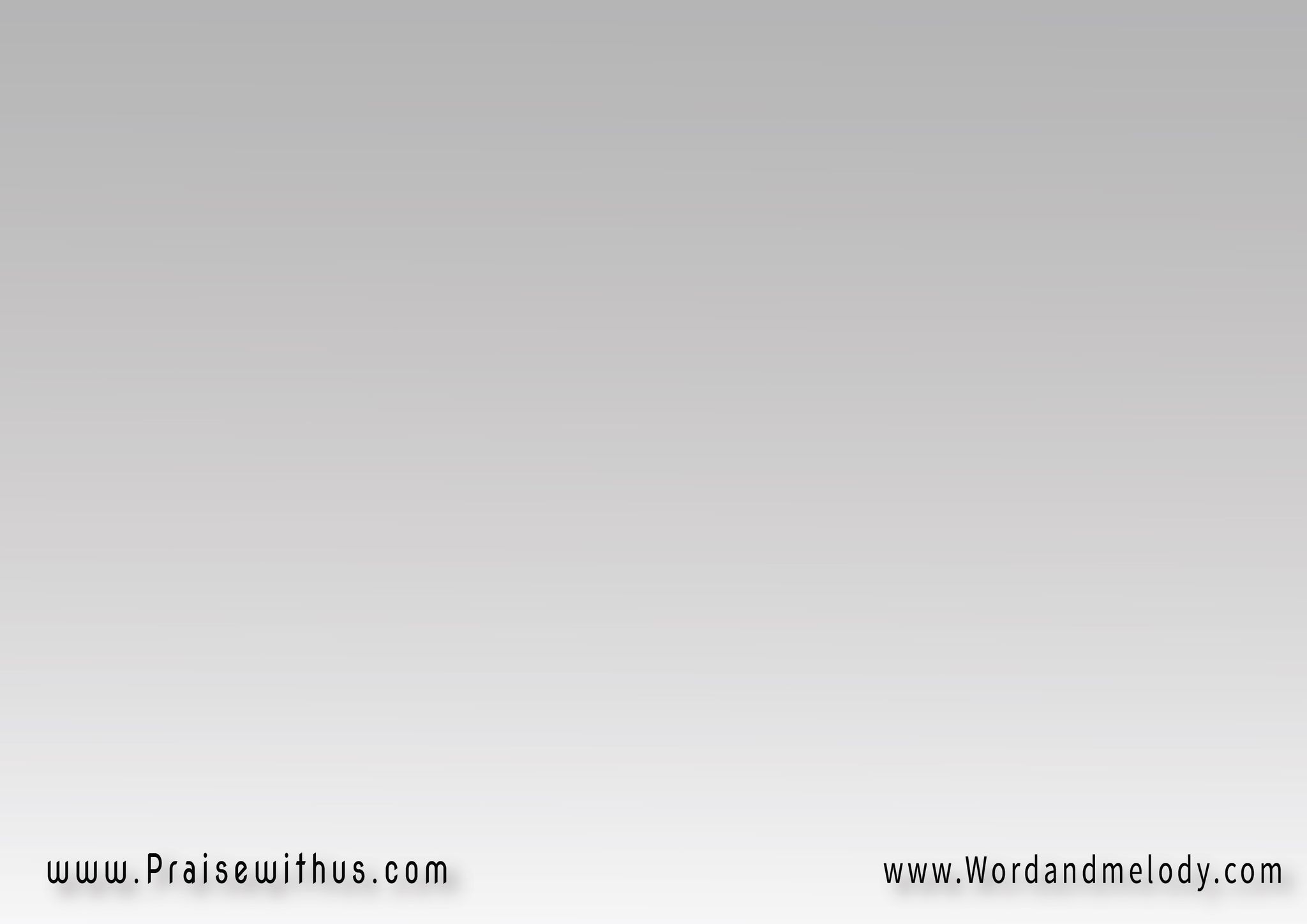 القرار:(يَسوع يَسوع بَارِكْ شَعْبَكَ)2(yasou yasou barek shaabaka)2Lord Jesus bless Your people.
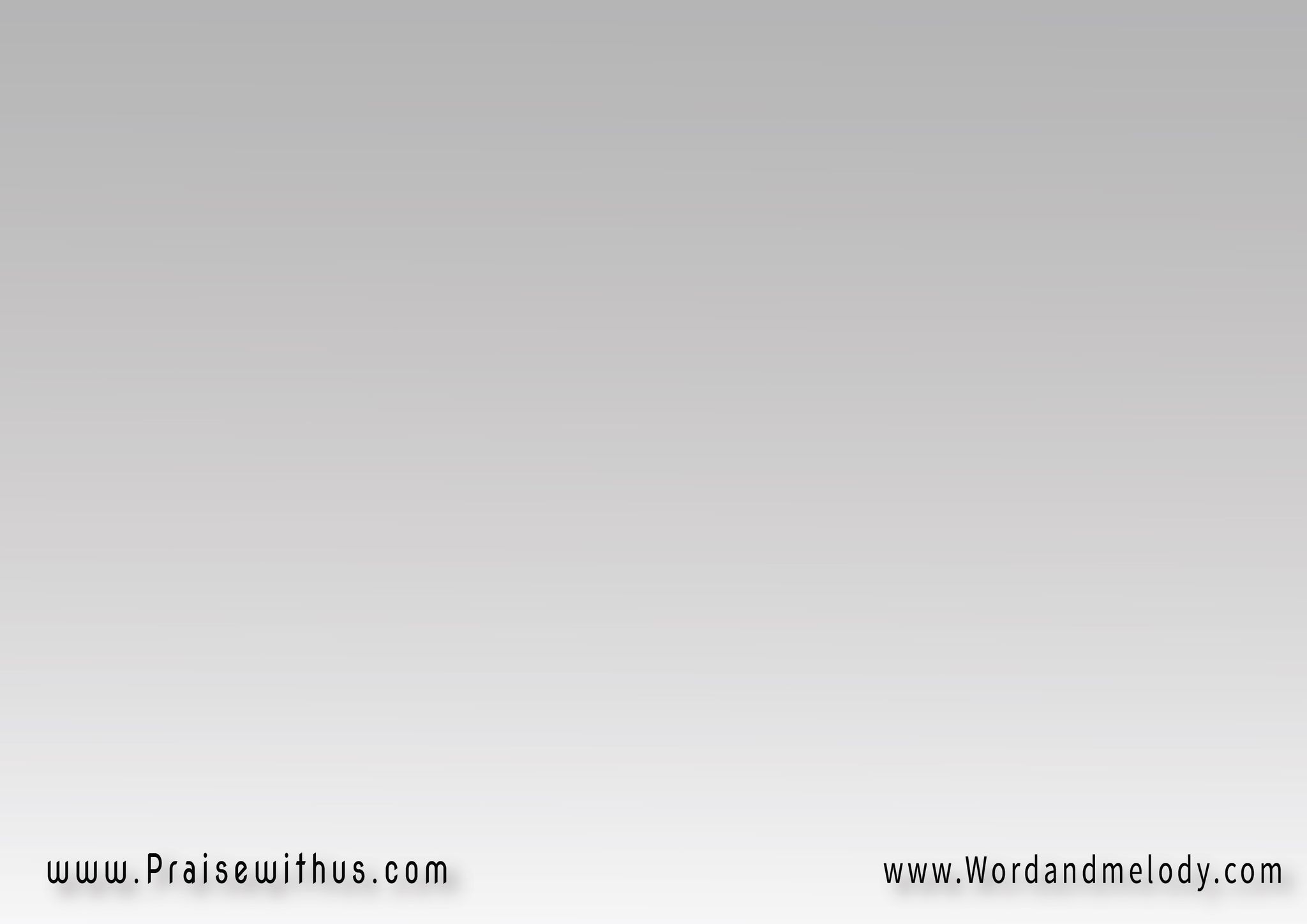 2- تَعَالَ أنشِدْ لَهُ وَرَنِّمْ مِن عُمقِ قلبِكَسَامِعَاً لِصَوْتِهِ مُسَلِّمَاً أمرَكَسَيَحمِلُ كُلَّ سِنِين تَعَبِكَ وَدُمُوعِ حُزنِكَوَسَتَحظَى بالحَيَاةِ في اِسمِهِ
taala anshed laho wa rannem men aomqi qalbekasameaan le Sawtehi mosalleman amrakasayamho kolla seneen taabeka wa domooai hoznekawa sa tahza bel hayati fi esmehi

Come sing to Him from your heart and submit to him. 
He will wipe all the years of weariness and 
the sad tears and you will gain life in His name.
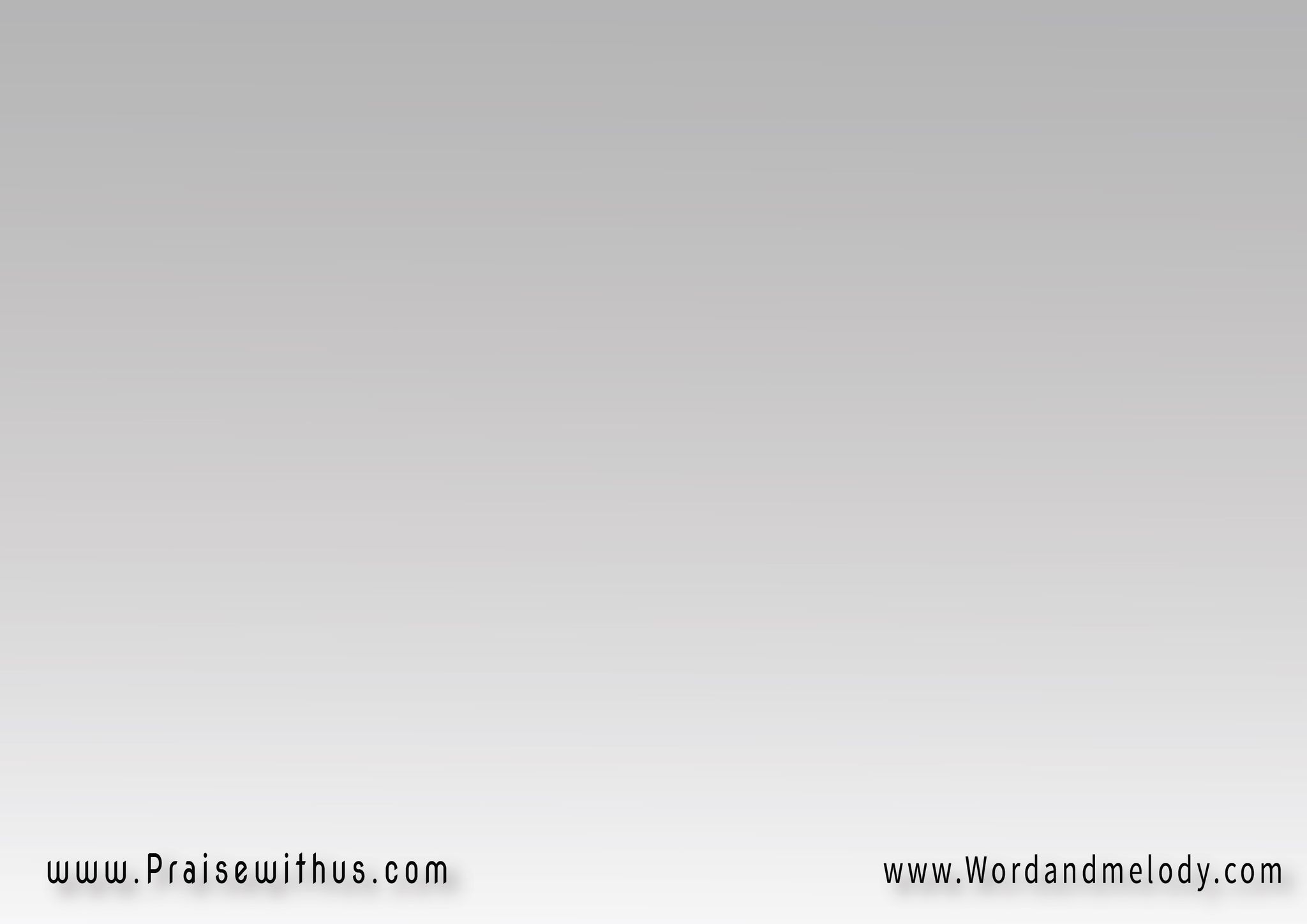 القرار:(يَسوع يَسوع بَارِكْ شَعْبَكَ)2(yasou yasou barek shaabaka)2Lord Jesus bless Your people.
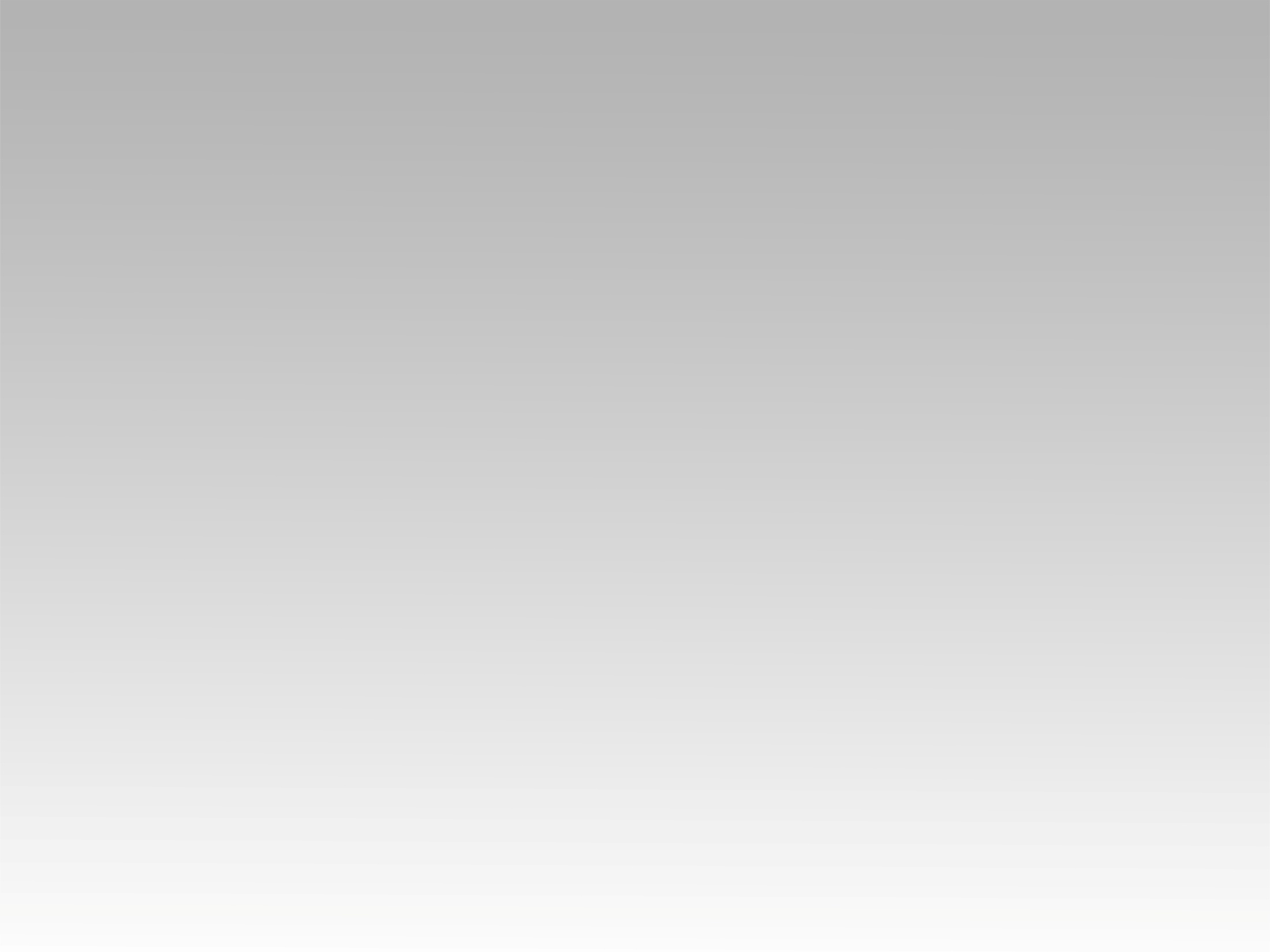 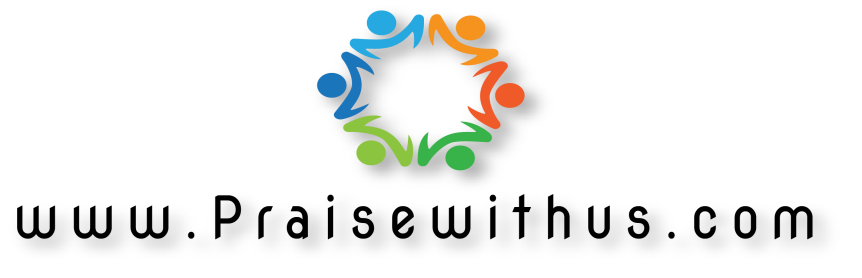